Seminario di vita nuova nello Spirito
Sessione Ottobre 2024
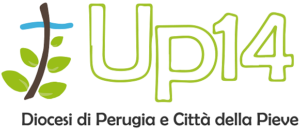 SESSIONE 7
7.1 - Ti loderò, ti adorerò (373)
7.2 - Soffia in me (354)
7.3 - Mi basta la tua grazia (251)
SESSIONE 8
8.1 - Lode al nome tuo (230)
8.2 - Vieni, Spirito Santo - soffio di vita 
8.3 - Plasmami
8.4 - Tutto è possibile 
8.5 - Il canto dell'amore (178)
8.6 - Voglio adorare te (412) 
8.7 – Adoro Te (12)
8.8 – Lodate e Benedite (228)
8.9 – Dio è amore (126)
8.10 – Laudate omnes gentes
8.11 - Spirito di Dio fondimi, plasmami, riempimi, usami   (per preghiera di Effusione)
SESSIONE 1
1.1 - Sono qui a lodarTi (356)
1.2 - Plasmami
1.3 – Dio è amore (126)
1.4 – Come ti ama Dio (99)
SESSIONE 2
2.1 - Benedetto Signore (65)  
2.2 - Vieni, Spirito Santo - soffio di vita 
2.3 - Abba misericordia (3)  
2.4 - L'amore del Padre
SESSIONE 3
3.1 - In eterno canterò (191)
3.2 - Invochiamo la tua presenza (200)
3.3 - Lui verrà e ti salverà (235)
SESSIONE 4
4.1 - Luce (233)
4.2 - Spirito Santo, dolce presenza
4.3 – Io credo in Te, Gesù (201)
4.4 – Come tu mi vuoi (100)
SESSIONE 5
5.1 - Grande è il Signore (169)  
5.2 - Invochiamo la tua presenza (200) 
5.3 - Abbracciami (5)  
5.4 - Gesù e la Samaritana (159)
5.5 - Se avessi mai commesso (334)
SESSIONE 6
6.1 – Re dei Re (304)
6.2 - Vieni Spirito, forza dall'alto
6.3 - Cristo Re
6.4 - Mi perdo nel tuo amore
NB: La numerazione tra parentesi è riferita al Libretto dei canti dell’Unità Pastorale
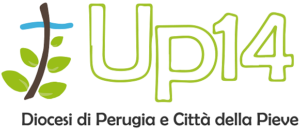 SdVNnS
1.1 - SONO QUI A LODARTI (356)
 
Luce del mondo nel buio del cuore,
vieni ed illuminami.
Tu mia sola, speranza di vita,
resta per sempre con me.
 
Sono qui a lodarti, qui per adorarti,
qui per dirti che Tu sei il mio Dio.
E solo Tu sei Santo, sei meraviglioso,
degno e glorioso sei per me.
 
Re della storia e Re della gloria,
sei sceso in terra fra noi.
Con umiltà il tuo trono hai lasciato,
per dimostrarci il Tuo amor.
	RIT.
Io mai, saprò, quanto Ti costò,
lì sulla croce morir’ per me;
io mai, saprò, quanto Ti costò,
lì sulla croce morir’ per me;

Sono qui a lodarti, qui per adorarti,
qui per dirti che tu sei il mio Dio.
E solo tu sei Santo, sei meraviglioso,
degno e glorioso sei per me.
	RIT.
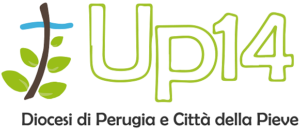 SdVNnS
1.2 - PLASMAMI
 
Prendimi, Spirito,
plasmami con le tue mani.
Come argilla tra
le mani tue sarò
dolce Vasaio, Spirito Santo,
mi abbandono al tuo amor
con le tue mani
dammi la forma che vuoi tu

Toccami, Spirito,
sfiorami con le tue mani
una ca- rezza tua
ed io ri-vi- vrò
8.3
Consolatore, Spirito Santo,
la mano tua mi rialzerà
Spirito Santo
la mia forza solo tu
Spirito Santo,
mi abbandono al tuo poter
con le tue mani,
dammi la forma che vuoi tu – u

Spirito Santo, Spirito Santo, mi
Mi abbandono al tuo poter
Spirito Santo, Spirito Santo, prendimi
per mano e guidami
Tocca le labbra Spirito Santo Gesù
Cristo annuncerò
Spirito Santo Spirito Santo-o
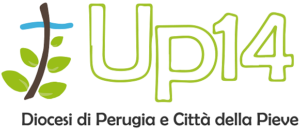 SdVNnS
1.3 - DIO È AMORE (126) [rit.]
 
Dio, è amore… Dio, è amore…
Dio ama, Dio ama, Dio è amore.
Dio, è amore… Dio, è amore…
Divina Trinità, perfetta carità,
Dio, è amore!
8.9
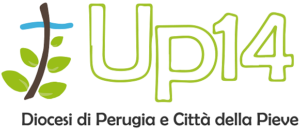 SdVNnS
1.4 - COME TI AMA DIO (99)
 
Io vorrei saperti amare come Dio,
che ti prende per mano,
ma ti lascia anche andare;
vorrei saperti amare
senza farti mai domande,
felice perché esisti,
e così io posso darti il meglio di me.

Con la forza del mare,
l'eternità dei giorni,
la gioia dei voli, la pace della sera,
l'immensità del cielo…
come ti ama Dio.
Io vorrei saperti amare
come ti ama Dio,
che ti conosce, e ti accetta come sei;
tenerti tra le mani
come voli nell'azzurro,
felice perché esisti,
e così io posso darti il meglio di me.
	RIT. 
Io vorrei saperti amare come Dio,
che ti fa migliore con l'amore che ti dona;
seguirti fra la gente
con la gioia che hai dentro,
felice perché esisti,
e così io posso darti il meglio di me.
	RIT. x2
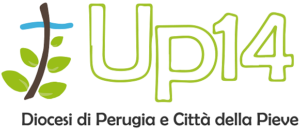 SdVNnS
2.1 - BENEDETTO SIGNORE  (65)
 
Cerco solo te mio Signor, 
perché solo tu dai gioia al mio cuore.
Si rallegra l'anima mia solo in Te,
solo in Te.
Cerco solo te mio Signor, 
perché la tua via conduce alla vita. 
Si rallegra l'anima mia solo in Te,
solo in Te. 
 
Benedetto Signore, 
benedetto il Tuo nome!
Come un tenero padre
sei verso di me, mio Signor… 
Benedetto Signore,
benedetto il Tuo nome! 
Dalle Tue mani questa mia vita
riceve salvezza e amor.
Cerco solo te mio Signor, 
perché la tua grazia rimane in eterno.
Si rallegra l'anima mia,
solo in Te, solo in Te.
Cerco solo te mio Signor, 
perché mi coroni di misericordia.
Si rallegra l'anima mia
 solo in Te, solo in Te. 
	RIT. x 3
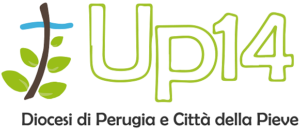 SdVNnS
2.2 – VIENI SPIRITO SANTO  (soffio di vita)
 
Vieni Spirito Santo, vieni!
Soffio di vita vieni!
Spirito Santo vieni!
 
In Te rinascerò dall'alto nelle Tue mani come il vento che soffia dove vuole ma non so di dove viene, dove va… di dove viene, dove va. 
 
Vieni Spirito Santo, vieni! 
Dono di luce vieni!
Spirito Santo vieni! 
RIT.
 
Vieni Spirito Santo, vieni! 
Forza di Dio vieni!
Spirito Santo vieni! 
RIT.
8.2
Vieni Spirito Santo, vieni! 
Dentro il mio cuore vieni!
Spirito Santo vieni! 
RIT.
 
Vieni Spirito Santo, vieni! 
Sulla tua Chiesa vieni!
Spirito Santo vieni! 
RIT.
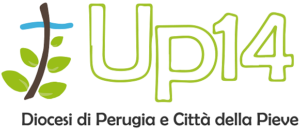 SdVNnS
2.3 - ABBÀ MISERICORDIA (3)
 
Non sono degno di essere qui,ho abbandonato la Tua casa,ho dissipato i Tuoi beni…Padre ho peccato
contro il cielo e contro di Te.
Abbà, misericordia Abbà!Misericordia Abbà, Abbà…Abbà! Misericordia Abbà…Misericordia Abbà, Abbà… Abbà.
Non sono degno
di essere Tuo figlio,in Gesù Cristo rialzami.E in Lui ridammi la vita,Padre ho peccato
contro il cielo e contro di Te.   RIT.
 
Non sono degno del Tuo amore,riempi il mio cuore del Tuo Spirito.Insieme a Te
farò festa per sempre,Padre ho peccato
contro il cielo e contro di Te.   RIT. x 2
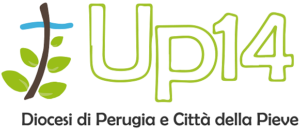 SdVNnS
2.4 - L’AMORE DEL PADRE
 
Ecco il momento e l’ora Signore, oggi ti voglio incontrare
e ritornare nella tua casa per restare insieme a te.
Non sono degno, questo lo so, di esser chiamato tuo fi – glio,
Il mio peccato è sempre innanzi a me ma confido nel tuo amor.
O Signor, ecco il mio cuor voglio donarlo a te,
ti darò la mia povertà, è tutto quel che ho.
Con amore mi abbraccerai e farai festa per me,
se con forza io griderò,
Padre io vo – glio il tuo amor.
[tutto x2. Nel finale 3 volte solo l’ultima frase]
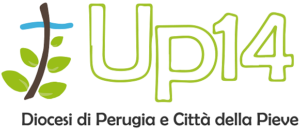 SdVNnS
3.1 - IN ETERNO CANTERÒ (191)
 
In eterno canterò,
la Tua lode mio Signor;le mie labbra
esalteranno la Tua fedeltà.Io per sempre ti benedirò,
e annuncerò il tuo nome;in eterno io ti canterò.
 
Anche se la tempesta, mi colpirà…la mia lode a te Signore, si eleverà!Sei tu la mia fiducia, io spero in te.Tu sei il mio Signore, il mio Re!
RIT.
Anche se nel deserto, mi perderò…La tua strada, mio Signore,
io cercherò.La luce del tuo amore mi guiderà,riparo nella notte tu sarai!
	RIT.Anche se dal dolore, io passerò…La tua croce mio Signore contemplerò.Le mani verso il cielo innalzerò,la voce del tuo figlio ascolterai!
	RIT. x 2
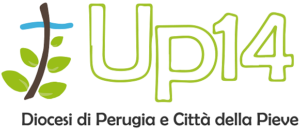 SdVNnS
3.2 – INVOCHIAMO LA TUA PRESENZA (200)
 
Invochiamo la Tua presenza,
vieni Signor.Invochiamo la Tua presenza,
scendi su di noi.Vieni Consolatore, 
 dona pace e umiltà.Acqua viva d'amore,
questo cuore apriamo a Te.
 
Vieni Spirito, vieni Spirito,
scendi su di noi!Vieni Spirito, vieni Spirito,
scendi su di noi!Vieni su noi, Maranathà!
5.2
Vieni su noi, Spirito!Vieni Spirito, vieni Spirito,
scendi su di noi!Vieni Spirito, vieni Spirito,
scendi su di noi! Scendi su di noi…
 
Invochiamo la Tua presenza,
vieni Signor.Invochiamo la Tua presenza,
scendi su di noi.Vieni luce dei cuori,
dona forza e fedeltà.Fuoco eterno d'amore,
questa vita offriamo a Te!
	RIT.
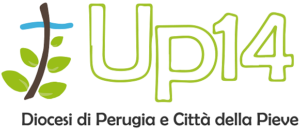 SdVNnS
3.3 - LUI VERRÀ E TI SALVERÀ (235)
 
A chi è nell’angoscia tu dirai:
non devi temer.
Il tuo Signore è qui, con la forza Sua.Quando invochi il Suo nome…
Lui ti salverà.
Lui verrà e ti salverà,
Dio verrà e ti salverà.Dì a chi è smarrito che,
certo Lui tornerà:Lui verrà e ti salverà.
Lui verrà e ti salverà,
Dio verrà e ti salverà.Alza i tuoi occhi a Lui,
presto ritornerà:Lui verrà e ti salverà.
A chi ha il cuore ferito tu dirai:confida in Dio.
Il tuo Signor è qui,
col Suo grande amor.
Quando invochi il suo nome…
Lui ti salverà.
	RIT.
 
Egli è rifugio nelle avversità,
dalla tempesta ti riparerà!E’ il tuo baluardo e ti difenderà,
la forza sua Lui ti darà!
	RIT. x 2
Alza i tuoi occhi a lui, presto ritornerà:
Lui verrà e ti salverà.
Alza i tuoi occhi a lui, presto ritornerà:
Lui verrà e ti salverà…
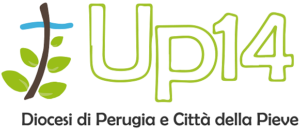 SdVNnS
4.1 - LUCE (235)
 
C'è il segreto della libertà,
quella vera, batte dentro di Te.È come risvegliarsi un mattino,
con il sole, dopo un lungo inverno…Nel soffrire- mio Signore-
ho incontrato Te: Dio, Amore! Nel perdono- nel gioire-
ho capito che: sei Luce per me!
 
Signore sono qui
per dirti ancora “sì”…
Lu-ce! Fammi scoppiare di-
gioia per vivere…
Lu-ce! Fammi strumento per-
portare attorno a me…
Lu-ce! E chi è vicino a me
sappia che tutto in Te… è Lu-ce!
Voglio ringraziarti Signore,
per la vita… che mi hai ridonato.So che sei nell'amore degli amici,
che ora ho incontrato…Nel soffrire- mio Signore-
ho incontrato Te: Dio, Amore!Nel perdono- nel gioire-
ho capito che… sei Luce per me!
	RIT....e con le lacrime agli occhi
e le mie mani alzate verso Te, Gesù…Con la speranza nel cuore
e la Tua luce in me paura non ho più…
	RIT.
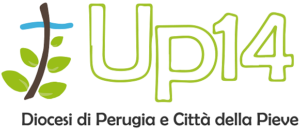 SdVNnS
4.2 - SPIRITO SANTO, DOLCE PRESENZA
 
Spirito Santo, dolce presenza vieni a fonderci con la tua volontà.
Consolatore, luce del cuore, soffia la tua vita dentro noi,
Inebriaci di te, del tuo amore.
 
Spirito Santo, Spirito di Gesù,
Adesso tu manda noi ad infiammare la terra.
Spirito Santo, rendici uno in te,
Usaci come vuoi, con la Tua grazia.

Spirito santo, testimone celeste, donaci sapienza e verità.
Promessa del Padre, sorgente di grazia, vieni a dimorare dentro noi,
Inebriaci di te, del tuo amore.
RIT. x2
 
[finale della 2° volta] Usaci come vuoi, usaci come vuoi.

Scendi su di noi, scendi su di noi. Tu che sei l’eterno.
Scendi su di noi, scendi su di noi. Tu che sei l’eterno. L’eterno.

Spirito Santo, Spirito di Gesù,
Muoviti dentro noi per rinnovare la terra.
Spirito Santo, rendici uno in te,
Usaci come vuoi, usaci come vuoi. Spirito Santo.
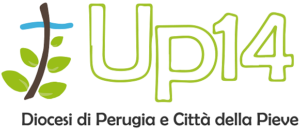 SdVNnS
4.3 - IO CREDO IN TE, GESÙ (201)
 
A Te, mio Dio, affido me stesso…Con ciò che sono, per Te, Signor.Il mondo mio, è nelle Tue mani,Io sono Tuo, per sempre.Io credo in Te, Gesù.
Appartengo a Te, Signor.È per Te che io vivrò, per Te io canterò,con tutto il cuor.
Ti seguirò, ovunque Tu andrai,tra lacrime e gioia, ho fede in Te.Camminerò, nelle Tue vie,nelle promesse, per sempre.	RIT. x 2
Io Ti adoro… e Ti adorerò!Io Ti adoro… e Ti adorerò!
	RIT. x 2
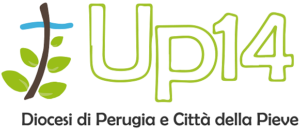 SdVNnS
4.4 - COME TU MI VUOI (100)
 
Eccomi Signor, vengo a te mio Re,
che si compia in me la Tua volontà.Eccomi Signor, vengo a te mio Dio,
plasma il cuore mio e di te vivrò.Se tu lo vuoi, Signore manda me,
e il tuo nome annuncerò…
Come tu mi vuoi, io sarò.
Dove tu mi vuoi, io andrò.
Questa vita io voglio donarla a te,
per dar gloria al tuo nome mio Re…Come tu mi vuoi, io sarò!
Dove tu mi vuoi, io andrò!
Se mi guida il Tuo amore
paura non ho,
per sempre io sarò, come Tu mi vuoi!
Eccomi Signor, vengo a te mio Re,
che si compia in me la tua volontà.Eccomi Signor, vengo a te mio Dio;
plasma il cuore mio e di te vivrò!Tra le tue mani, mai più vacillerò,
e strumento Tuo sarò…
	RIT.
Come tu mi vuoi…
Come tu mi vuoi…
io sarò…	come Tu mi vuoi… [x4]
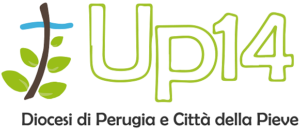 SdVNnS
5.1 - GRANDE È IL SIGNORE (169)
 
Grande, e degno, di ogni lode,
è il Signore.La città del nostro Dio,
è un luogo santo;la gioia sulla terra.
 
Grande è il Signore
in cui abbiamo la vittoria, perché ci salva dal nemico, prostriamoci a lui.
 
Signore noi esaltiamo il Tuo nom,vogliamo ringraziarti,
pei prodigi che Tu hai fatto!Abbiam fiducia solo nel Tuo amor,poiché Tu solo sei l'Iddio,eterno in cielo e sulla Terra.
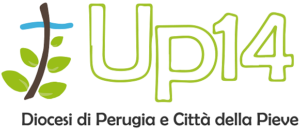 SdVNnS
5.3 - ABBRACCIAMI (5)
 
Gesù, parola viva e vera,
sorgente che disseta,
e cura ogni ferita.Ferma, su di me i Tuoi occhi,la Tua mano stendi
e donami la vita.Abbracciami, Dio dell'eternità,rifugio dell'anima,
grazia che opera…Riscaldami, fuoco che libera,manda il Tuo spirito,
Maranathà Gesù.

Gesù, asciuga il nostro pianto;leone vincitore
della tribù di Giuda.Vieni, nella Tua potenza,questo cuore sciogli,
con ogni sua paura.   RIT.
Per sempre io canterò,
la Tua immensa fedeltà!
Il Tuo spirito in me,
in eterno Ti loderà.
Per sempre io canterò,
la Tua immensa fedeltà!
Il Tuo spirito in me
 in eterno Ti loderà…
 
Abbracciami, Dio dell'eternità,rifugio dell'anima,
grazia che opera…Riscaldami, fuoco che libera,manda il Tuo spirito,
Maranathà Gesù…
Riscaldami, fuoco che libera,manda il Tuo spirito,
Maranathà Gesù…
Riscaldami, fuoco che libera,manda il Tuo spirito,
Maranathà Gesù…
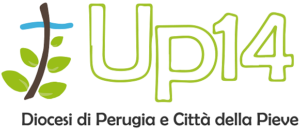 SdVNnS
5.4 - GESÙ E LA SAMARITANA (159)
 
Sono qui, conosco il tuo cuore,
con l’acqua viva ti disseterò. 
Sono io, oggi cerco te,
cuore a cuore ti parlerò. 
Nessun male più ti colpirà,
il tuo Dio non dovrai temere.
Se la mia legge, in te scriverò;
al mio cuore ti fidanzerò,
e mi adorerai in Spirito e Verità. [x3]
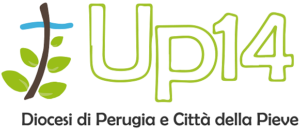 SdVNnS
5.5 - SE AVESSI MAI COMMESSO



Non ho trovato mai, creatura capace,d’amarmi a tal punto
e senza mai morire,
di un Dio ho bisogno,
che assunta la mia natura,si faccia mio fratello,
capace di soffrir…
si faccia mio fratello, capace di soffrir.
Io so fin troppo bene
che le nostre giustizie,non hanno ai Tuoi occhi
il minimo valore;ed io per dare un prezzo
ad ogni mio sacrificio,gettare lo vorrei nel Tuo divino Cuor…
gettare lo vorrei nel Tuo divino Cuor.
Se avessi mai commesso
il peggiore dei crimini,per sempre manterrei,
la stessa fiducia,poiché io so
che questa moltitudine di offese,non è che goccia d’acqua
in un braciere ardente,
non è che goccia d’acqua
in un braciere ardente.
 
Oh se potessi avere
un cuore ardente d’amore,che resti il mio sostegno,non m’abbandoni mai,che ami tutto in me,persino la mia debolezza,e non mi lasci mai,
né il giorno né la notte…
e non mi lasci mai,
né il giorno né la notte.
No, Tu non hai trovato
creatura senza macchia,dettasti la Tua legge,
tra i fulmini del cielo,e nel Tuo sacro cuore,
Gesù io mi nascondo;non tremo perché
sei la sola mia virtù…
non tremo perché sei
la sola mia virtù.
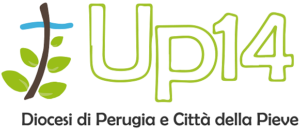 SdVNnS
6.1 – RE DEI RE (304)
 
Hai sollevato
i nostri volti dalla polvere;le nostre colpe hai portato su di te.Signore ti sei fatto uomo in tutto
come noi per amore. Figlio dell’altissimo,
povero tra i poveri, 
vieni a dimorare tra noi.Dio dell’impossibile,
Re di tutti i secoli,vieni nella tua maestà.Re dei re!
I popoli ti acclamano,
i cieli ti proclamano,Re dei re! Luce degli uomini,
regna col tuo amore tra noi!
Oh…   Oh…   Oh… Oh…Oh…   Oh…   Oh… Oh…
Oh…   Oh…   Oh… Oh…
Ci hai riscattati
dalla stretta delle tenebre, perché potessimo glorificare te. Hai riversato in noi
la vita del Tuo spirito per amore… 	RIT.
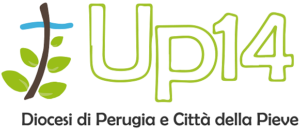 SdVNnS
6.2 – VIENI SPIRITO, FORZA DALL'ALTO
 
Vieni Spirito, forza dall’alto nel mio cuore,
Fammi rinascere Signore, Spirito! [x2]

Solista		Tutti
Come una fonte!	Vieni in me!
Come un oceano!	Vieni in me!
Come un fiume!	Vieni in me!
Come un fragore!	Vieni in me!

	RIT. [X2]

Solista		Tutti
Come un vento!	Con il tuo amore!
Come una fiamma!	Con la tua pace!
Come un fuoco!	Con la tua gioia!
Come una luce!	Con la tua forza!

	RIT.
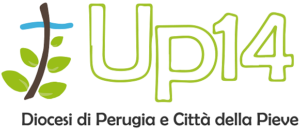 SdVNnS
6.3 – CRISTO RE
 
Benedetto sei Signore, re di pace e di vittoria
Sei venuto in mezzo a noi, mite ed umile di cuore
Buon maestro ci hai insegnato ad ama-re
Questo popolo ti eleva la sua lo-o-de
 
A te cantiamo Cristo Re dell'universo
Tu divino Redentore vieni a dimorare in noi
Ti proclamiamo Cristo Re dell'universo
La tua luce risplende su di noi
 
La speranza è solo in te perché sei un Dio fedele
Con la tua misericordia hai guarito i nostri cuori
Tu ci guidi e ci consoli con amo-re
Questo popolo ti eleva la sua lo-o-de
A te cantiamo Cristo Re dell'universo
 
	RIT (x 2)
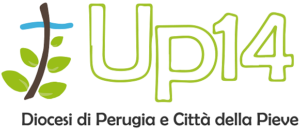 SdVNnS
6.4 – MI PERDO NEL TUO AMORE
 
Tu sei la mia pace, tu sei la vera gioia, tu sei il Signor.
Tu sei la mia speranza, tu sei la mia salvezza, tu sei il Signor.
 
Ed io mi perdo nel Tuo amor
Guardando la Tua santità.
Un canto nuovo nasce e l’uomo vecchio muore
Risplendo della grazia Tua.
Mi perdo nel Tuo amore.
 
Resta con me per sempre, il mondo mi delude: tu sei il Signor.
Il mio cuore arde se ascolto la tua voce: tu sei il Signor
 
	RIT.
Sei il vivente, tu sei il Cristo, ti riconosco tu sei il Santo.
Lode, gloria, onore a te, lode gloria, onore a te!
Sei il vivente, tu sei il Cristo, ti riconosco tu sei il Santo.
Lode, gloria, onore a te, lode gloria, onore a te!
 
	RIT.

Mi perdo nel Tuo amore: Gesù, Ge – sù.
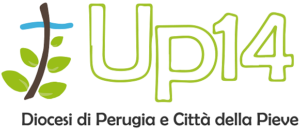 SdVNnS
7.1 – TI LODERÒ, TI ADORERÒ, TI CANTERÒ (373)
Vivi nel mio cuore, da quando Ti ho incontrato:sei con me, o Gesù.Accresci la mia fede perché io possa amare
come Te, o’ Gesù.Per sempre io Ti dirò il mio grazie,e in eterno canterò…Ti loderò, Ti adorerò,
Ti canterò che sei il mio Re.Ti loderò, Ti adorerò,
benedirò soltanto Te.Chi è pari a Te Signor,
eterno amore sei,mio Salvator, risorto per me.Ti adorerò, Ti canterò
che sei il mio Re,Ti loderò, Ti adorerò,
benedirò soltanto Te.
Nasce in me, Signore,
il canto della gioia;grande sei, o Gesù…Guidami nel mondo,
se il buio è più profondo,
splendi Tu, o Gesù.Per sempre io Ti dirò, 
il mio grazie e in eterno canterò…
	RIT.
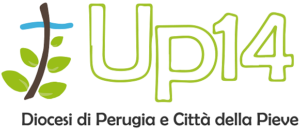 SdVNnS
7.2 - SOFFIA IN ME (354)
 
Soffia in me, soffia in me:
Spirito Santo, soffia in me.
È oggi che-  ho bisogno di Te:
Spirito Santo, soffia in me.
 
Soffia in me, soffia in me:
Spirito Santo, soffia in me.
È oggi che-  ho bisogno di Te:
Spirito Santo, soffia in me.
 
Scendi in me, scendi in me:
Spirito Santo, scendi in me.
È oggi che-  ho bisogno di Te:
Spirito Santo, scendi in me.
Brucia in me, brucia in me:
Spirito Santo, brucia in me.
È oggi che-  ho bisogno di Te:
Spirito Santo, brucia in me.
 
Soffia in me, soffia in me:
Spirito Santo, soffia in me.
È oggi che-  ho bisogno di Te:
Spirito Santo, Spirito Santo, Spirito Santo… soffia in me! Scendi in me! Brucia in me!
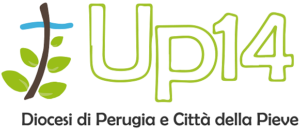 SdVNnS
7.3 - MI BASTA LA TUA GRAZIA (251)
 
Quando sono debole,
allora sono forte,
perché… Tu sei la mia forza.
Quando sono triste,
è in Te che trovo gioia,
perché… Tu sei la mia gioia.
Gesù, io confido in Te…
Gesù, mi basta la Tua grazia!
 
Sei la mia forza, la mia salvezza!
Sei la mia pace, sicuro rifugio.
Nella Tua grazia, voglio restare!
Santo Signore, sempre con Te.
Quando sono povero,
allora sono ricco,
perché… sei la mia ricchezza.
Quando son malato,
è in Te che trovo vita,
perché… Tu sei guarigione…
Gesù, io confido in Te…
Gesù… mi basta la Tua grazia!

	RIT. x 3

Quando sono debole,
allora sono forte,
perché… Tu sei la mia forza.
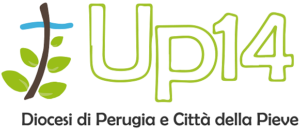 SdVNnS
8.1 - LODE AL NOME TUO (230)
 
Lode al nome Tuo,
dalle terre più floride,dove tutto sembra vivere,
lode al nome Tuo.Lode al nome Tuo,
dalle terre più aride,dove tutto sembra sterile,
lode al nome Tuo.Tornerò a lodarti sempre,
per ogni dono Tuo;e quando scenderà la notte,
sempre io dirò:Benedetto il nome del Signor!
Lode al nome Tuo.Benedetto il nome del Signor!
Il glorioso nome di Gesù.
Lode al nome Tuo,
quando il sole splende su di me;quando tutto è incantevole,
lode al nome Tuo.Lode al nome Tuo,
quando io sto davanti a Te,con il cuore triste e fragile,
lode al nome Tuo.	RIT.Tu doni e porti via, tu doni e porti via,ma sempre sceglierò di benedire te.
Tornerò a lodarti sempre,
per ogni dono Tuo.E quando scenderà la notte,
sempre io dirò:benedetto il nome del Signor,
lode al nome Tuo.Benedetto il nome del Signor,
lode al nome Tuo…
Benedetto il nome del Signor,lode al nome Tuo!Benedetto il nome del Signor,il glorioso nome di Gesù!
Tu doni e porti via, Tu doni e porti via,ma sempre sceglierò di benedire Te.Tu doni e porti via, Tu doni e porti via,ma sempre sceglierò di benedire Te.
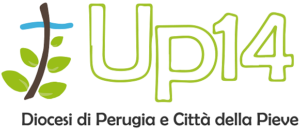 SdVNnS
8.4 - TUTTO È POSSIBILE 
 
Questo è il luogo che Dio ha scelto per te,
questo è il tempo pensato per te.
Quella che vedi è la strada che lui traccerà
e quello che senti l’amore che mai finirà
 
E andremo e annunceremo che in Lui tutto è possibile
E andremo e annunceremo che nulla ci può vincere
Perché abbiamo udito le Sue parole
Perché abbiam veduto vite cambiare
Perché abbiamo visto l’amore vincere
Sì abbiamo visto l’amore vincere
Questo è il momento che Dio ha scelto per te,
questo è il sogno che ha fatto su te
Quella che vedi è la strada tracciata per te
Quello che senti, l’Amore che mai finirà
 
	RIT.
 
Questo è il tempo che Dio ha scelto per te,
questo è il sogno che aveva su te.
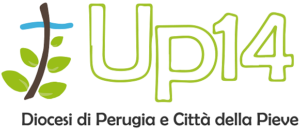 SdVNnS
8.5 - IL CANTO DELL’AMORE (178)
 
Se dovrai attraversare il deserto,non temere io sarò con te.Se dovrai camminare nel fuoco,la sua fiamma non ti brucerà.Seguirai la mia luce nella notte…Sentirai la mia forza nel cammino.Io sono il tuo Dio… il Signore.Sono io che ti ho fatto e plasmato,ti ho chiamato per nome.Io da sempre ti ho conosciuto,e ti ho dato il mio amore.Perché tu sei prezioso ai miei occhi;vali più del più grande dei tesori.Io sarò con te… dovunque andrai.
Non pensare alle cose di ieri,
cose nuove fioriscono già.Aprirò nel deserto sentieri,darò acqua nell'aridità.Perché tu sei prezioso ai miei occhi;vali più del più grande dei tesori.Io sarò con te… dovunque andrai.Dovunque andrai…
Perché tu sei prezioso ai miei occhi;vali più del più grande dei tesori.Io sarò con te… dovunque andrai.
Io ti sarò, accanto sarò con te!Per tutto, il tuo viaggio sarò con te!
Io ti sarò, accanto sarò con te!Per tutto, il tuo viaggio sarò con te!
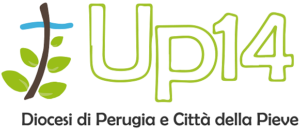 SdVNnS
8.6 - VOGLIO ADORARE TE (412) 
 
Voglio adorare Te, voglio adorare Te;
voglio adorare Te, Signor, solo Te.
Voglio adorare Te, voglio adorare Te;
voglio adorare Te, Signor, solo Te.
Nella gioia e nel dolore,
nell’affanno della vita,quando sono senza forze: adoro Te.Nella pace e nell’angoscia,
nella prova della croce,quando ho sete del Tuo amore:
adoro Te, Signore.

	RIT.
Nel coraggio e nel timore,
nel tormento del peccato;quando il cuore mio vacilla: adoro Te.Nella fede e nella grazia,
nello zelo per il regno;quando esulto nel Tuo nome:
adoro Te, Signore!
	RIT. x 3
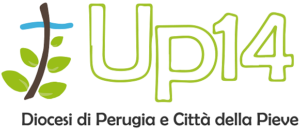 SdVNnS
8.7 – ADORO TE (12) 
 
Sei qui davanti a me,
o mio Signore,
sei in questa brezza
che ristora il cuore.Roveto, che mai si consumerà,
presenza che riempie l'anima.Adoro Te, fonte della Vita;
adoro Te, Trinità infinità.I miei calzari leverò,
su questo santo suolo,alla presenza Tua mi prostrerò.
Sei qui davanti a me,
o mio Signore…
nella Tua grazia trovo la mia gioia.Io lodo, ringrazio e prego perché,
il mondo ritorni a vivere in Te.…a vivere in Te! 

  RIT. x 2
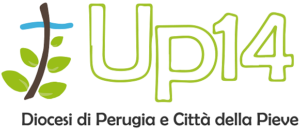 SdVNnS
8.8 - LODATE E BENEDITE (228)
 
Lodate, benedite il Signore,
ringraziate e servite,
con grande umiltà.
 
Lodate, lodate, benedite il Signore
con grande umiltà,
ringraziate e servite.
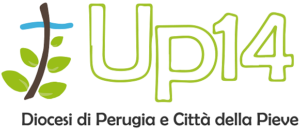 SdVNnS
8.10 - LAUDATE OMNES GENTES
 
Laudate omnes gentes
Laudate Dominum
Laudate omnes gentes
Laudate Dominum
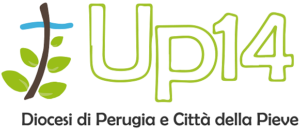 SdVNnS
8.11 – SPIRITO DI DIO, FONDIMI …
 
Spirito di Dio scendi su di noi,
Spirito di Dio scendi su di noi,
fondici, plasmaci, riempici, usaci,Spirito di Dio scendi su di noi.
Spirito di Dio scendi su di me,
Spirito di Dio scendi su di me,
fondimi, plasmami, riempimi, usami.
Spirito di Dio scendi su di me,
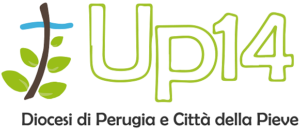 SdVNnS
8.12 – LODE A DIO
 
Lode a Dio
Lode a Dio
Lode a Dio
Mio Dio, mio Re
Lode a Dio - Ti offro il mio cuore
Lode a Dio - E la mia voce
Lode a Dio - Dentro me
Mio Dio, mio Re